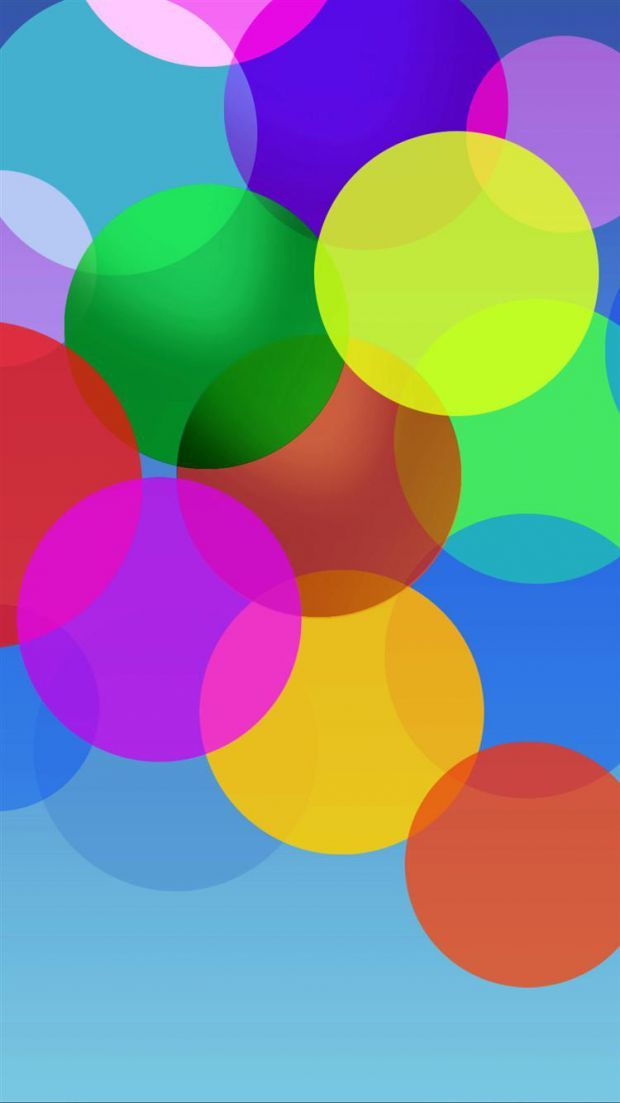 LET'S PREPARE FOR THE NEW LANGUAGE!
Mariana Marcela Quezada Villagómez.
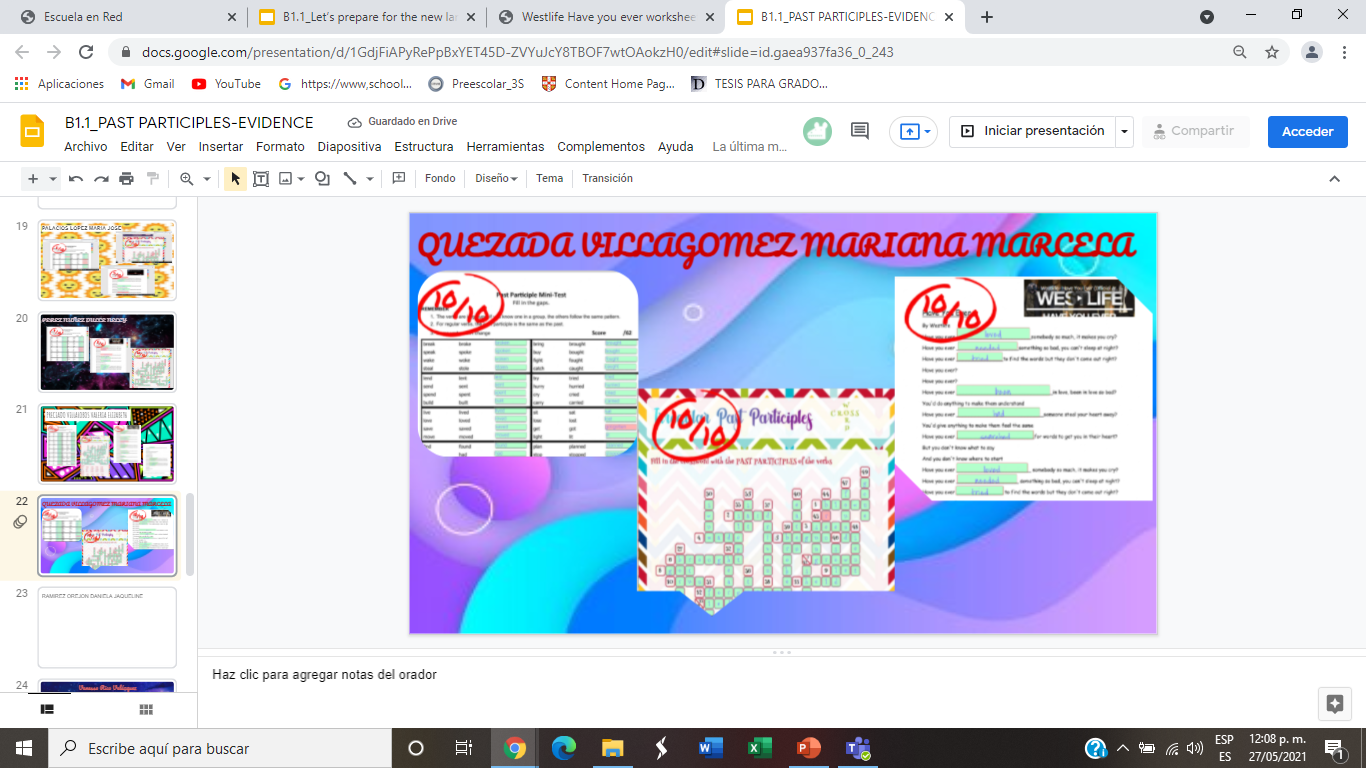